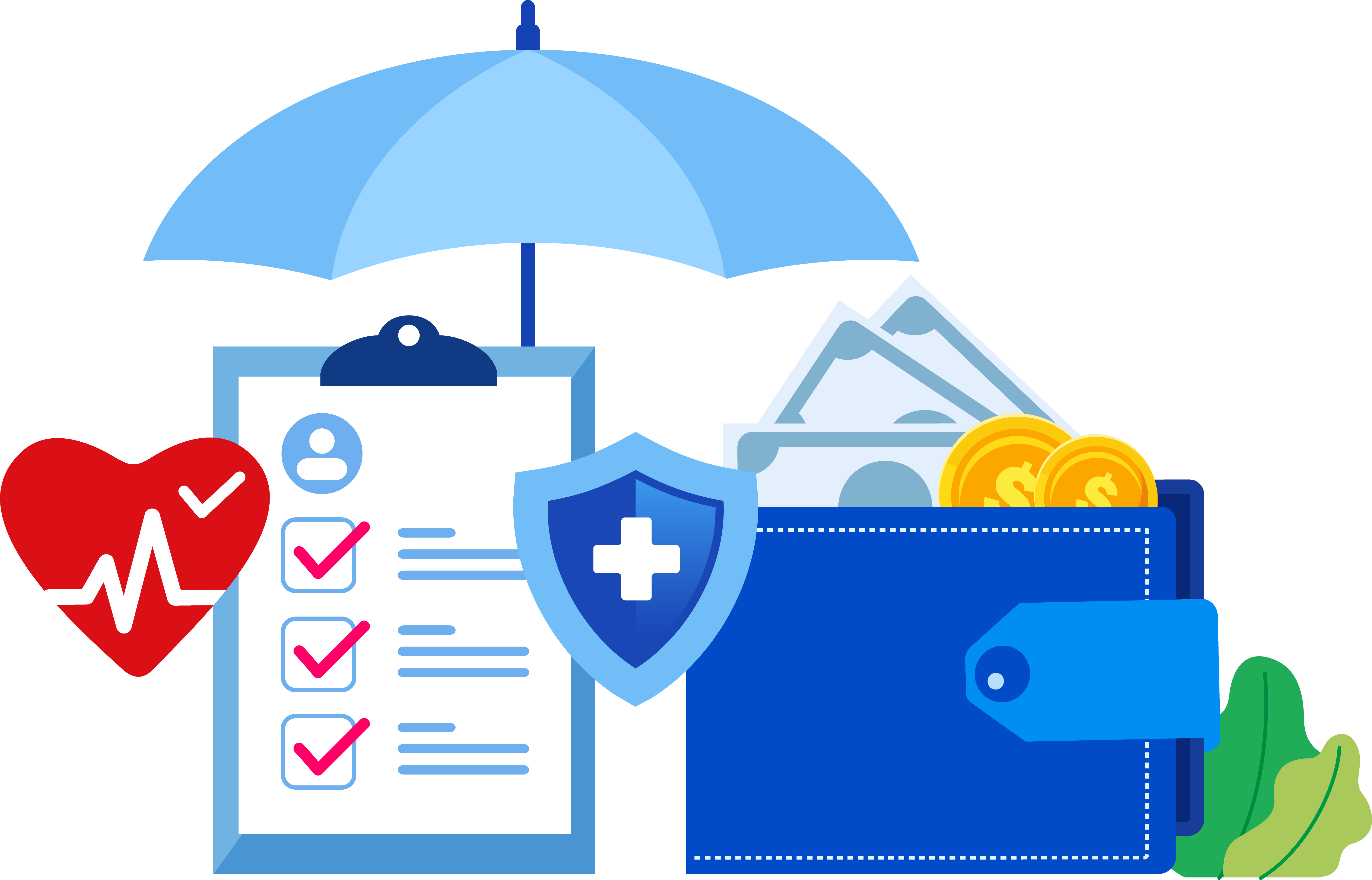 本溪市医保局待遇保障科
转发辽宁省医疗保障局转发国家医保局
财政部 国家税务总局关于做好
2023年城乡居民基本医疗
保障工作的通知
政策解读
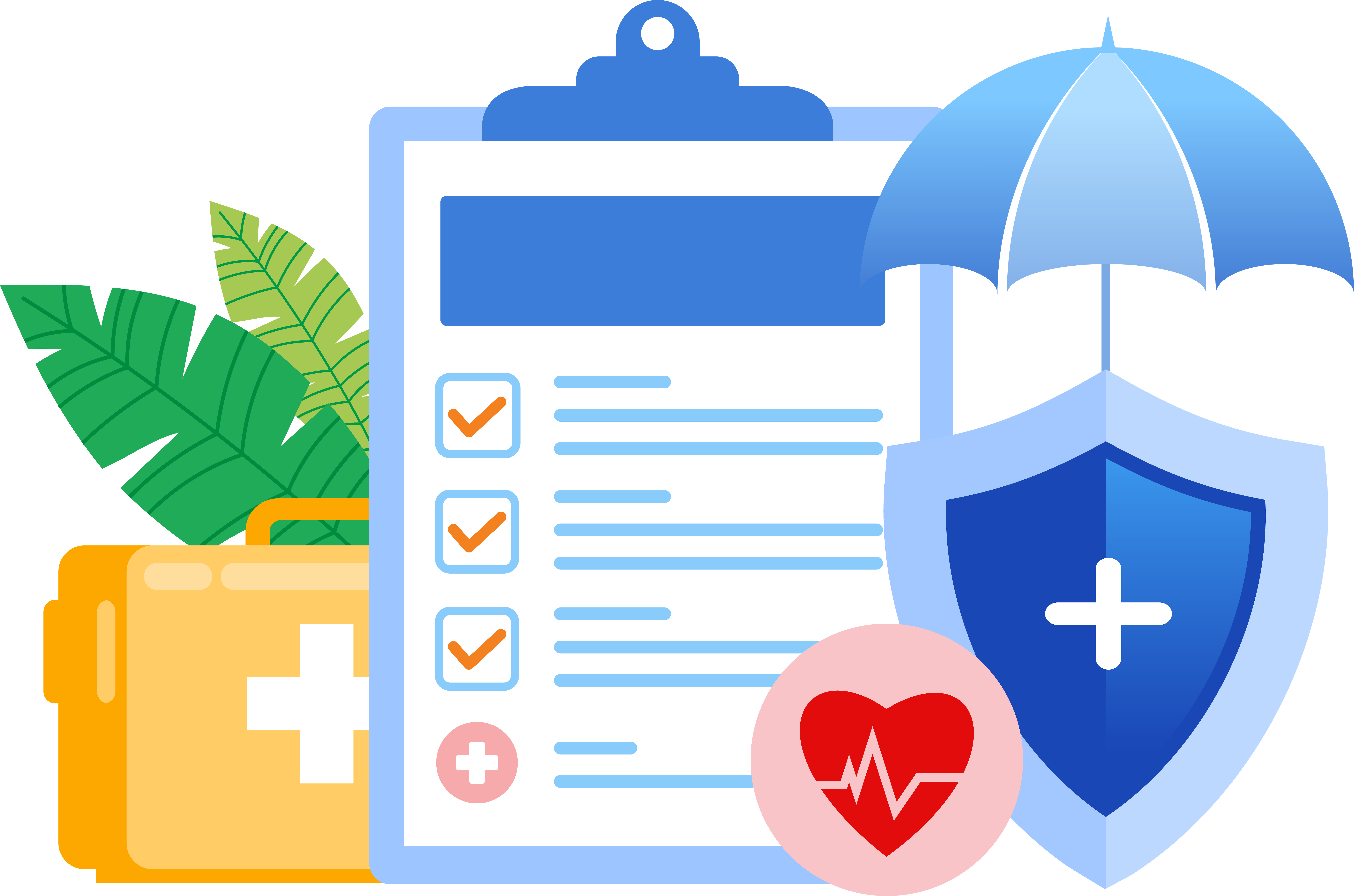 医保政策
Docer
政策背景
为深入贯彻落实党的二十大精神和党中央、国务院关于深化医疗保障制度改革有关决策部署，持续推进健全覆盖全民、统筹城乡、公平统一、安全规范、可持续的多层次医疗保障体系，不断增强基本医疗保障能力，努力解除人民群众看病就医后顾之忧，根据辽宁省医疗保障局《转发国家医疗保障局 财政部 国家税务总局关于做好2023年城乡居民基本医疗保障工作的通知》（辽医保发〔2023〕11号），结合我市城乡居民基本医疗保险基金运行情况，对我市居民医保财政补助及个人缴费标准等政策进行调整。
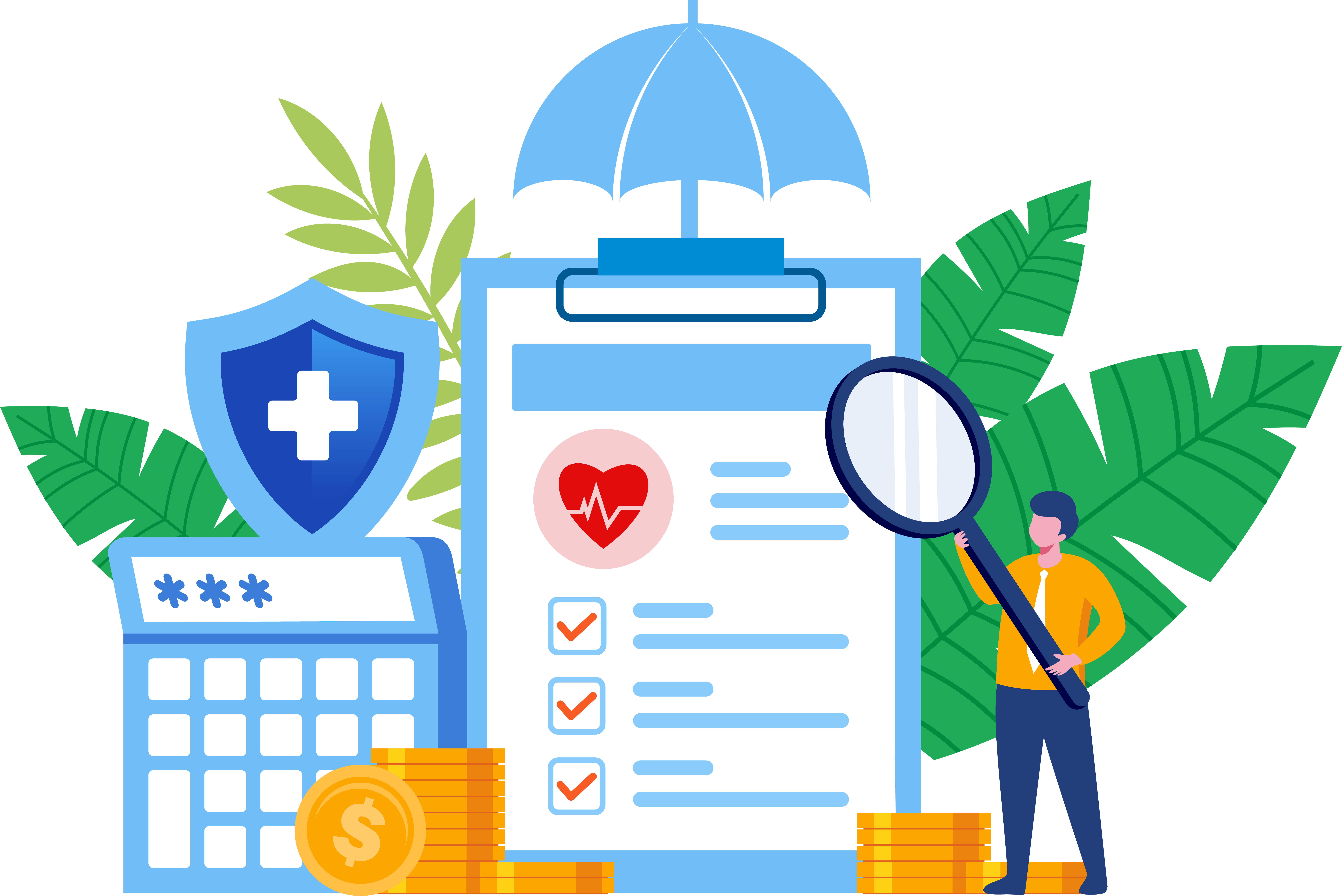 Docer
本溪市城乡居民基本医疗保险筹资标准
2023年我市城乡居民基本医疗保险人均财政补助标准为每人每年640元。
2024年我市城乡居民基本医疗保险个人缴费标准调整为每人每年380元。
本溪市城乡居民基本医疗保险筹资标准
筹资标准：
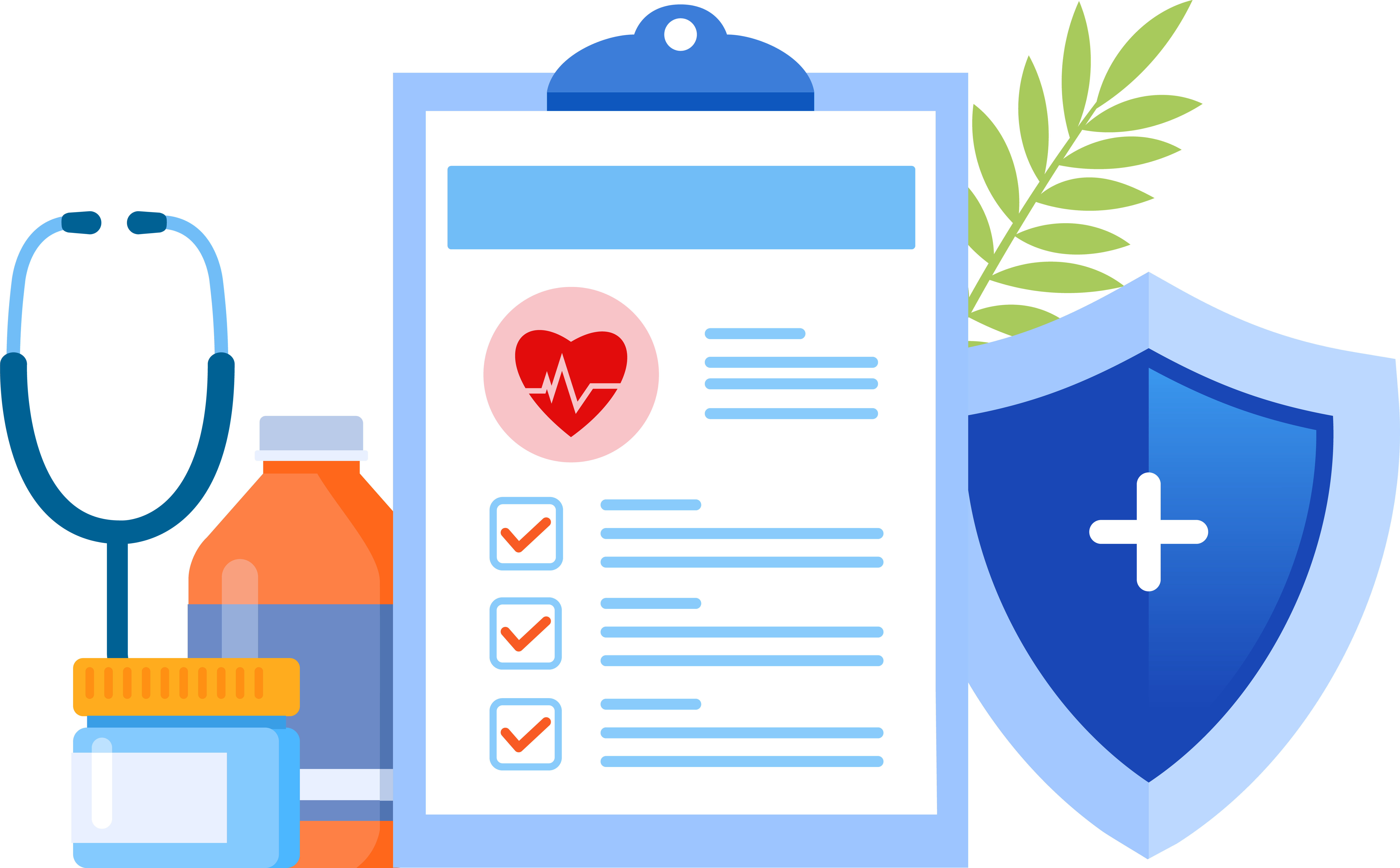 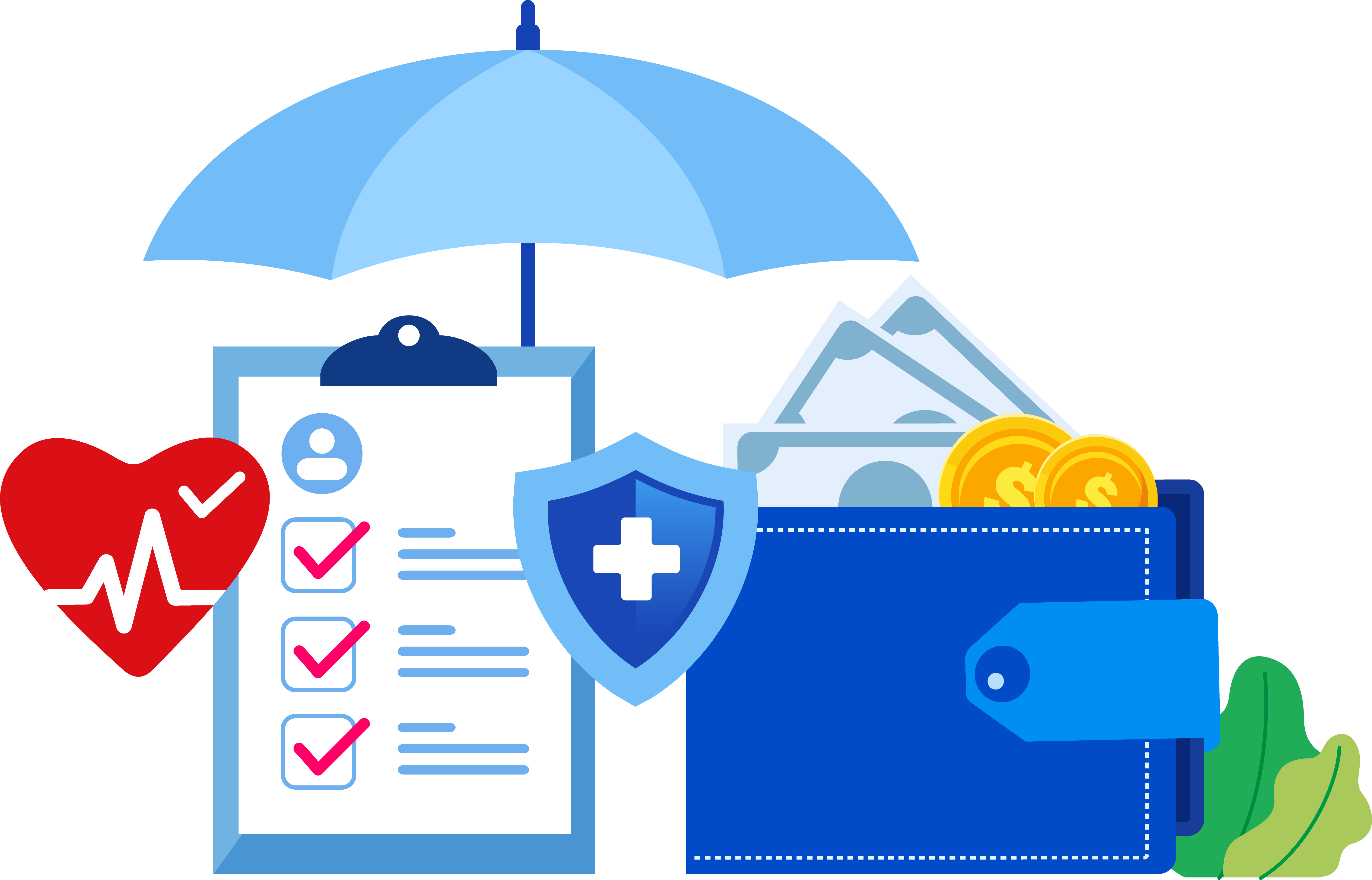 Docer
解读单位：本溪市医疗保障局

联系人：任翠莹

联系电话：024-43663112